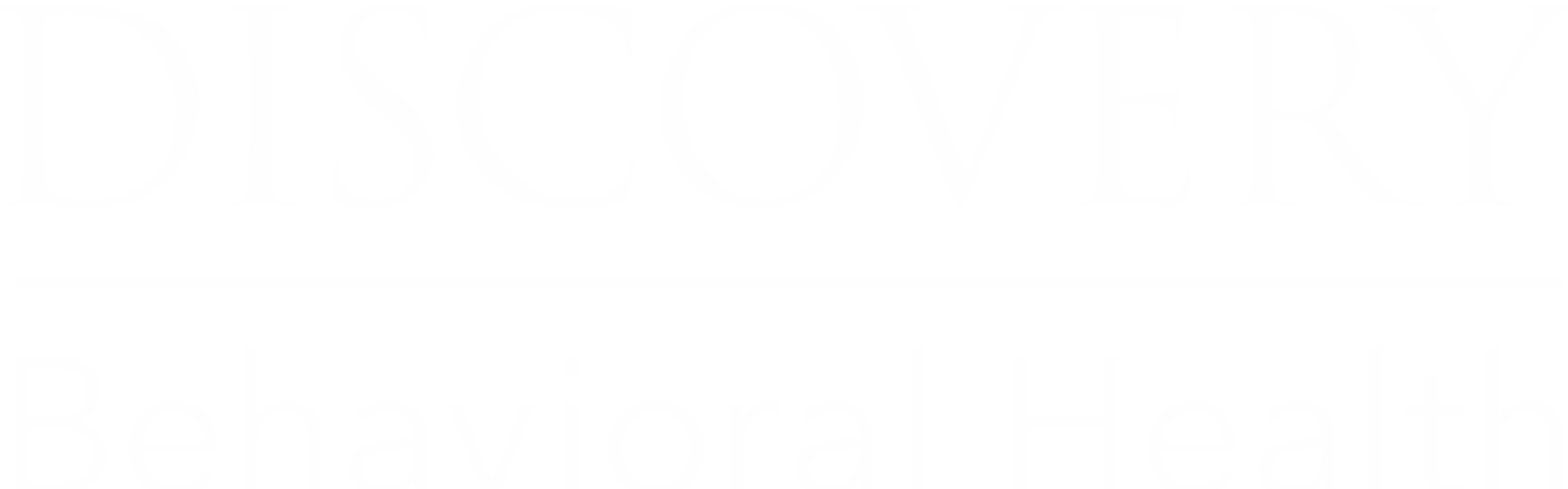 Clinical Services & Quality Management Paycom Training
August, 2020
DBH Effective Documentation 
 SUD Division
Nursing
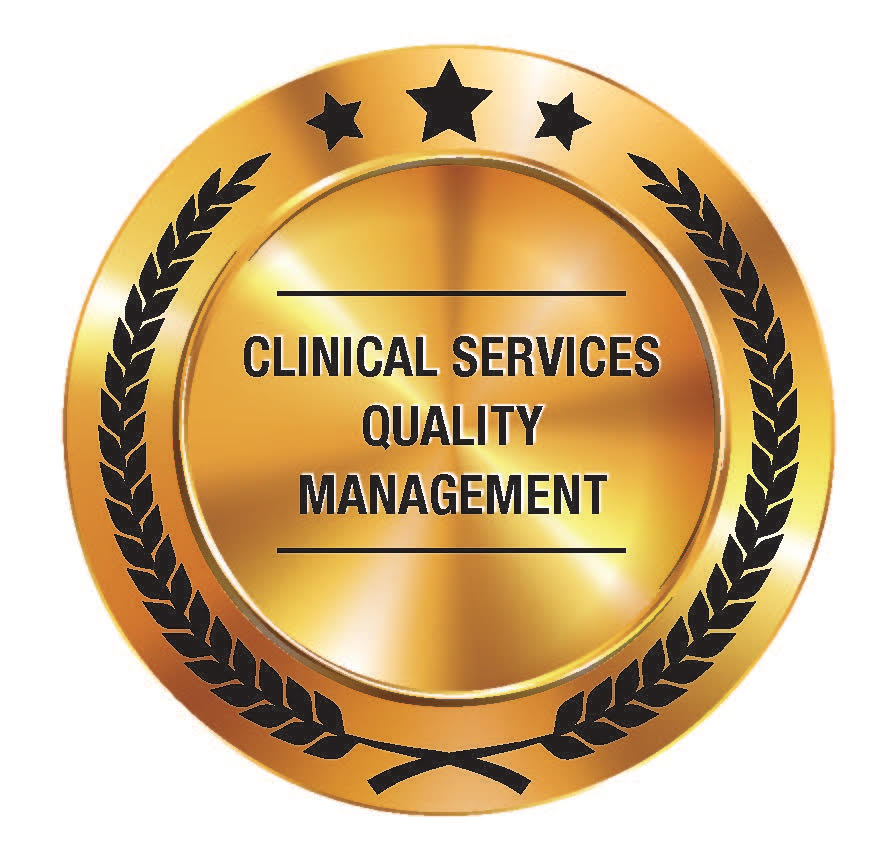 Overview and Objectives:
Overview of Training:
Review the purpose of Documentation and Medical Records
Documentation Do’s and Don’ts 
Examples of documentation requirements for your role

Objectives of good clinical documentation practices:
Uphold Discovery’s commitment to patient and family-centered care and best practices
Achieve accuracy, reliability, validity and timeliness
Provide evidence that services were provided
Meet and exceed regulatory, accreditation and payer expectations
Reduce risk and exposure
Demonstrate compliance with quality and safety guidelines
Purpose: Documentation and Medical Records
Medical/Clinical Records are:
Legal documents
Evidence of services provided by staff within the scope of practice of the individual delivering service
Substantiation of medical necessity and appropriate level of care
Data that relates to the clinical goals and/or links to substance use disorder (e.g., Problem)
Communication with outside readers (e.g., providers, payers, court of law, etc.)
Medical records and documentation include the entire clinical record, including, group notes, rounds, suicide assessments and safety plans
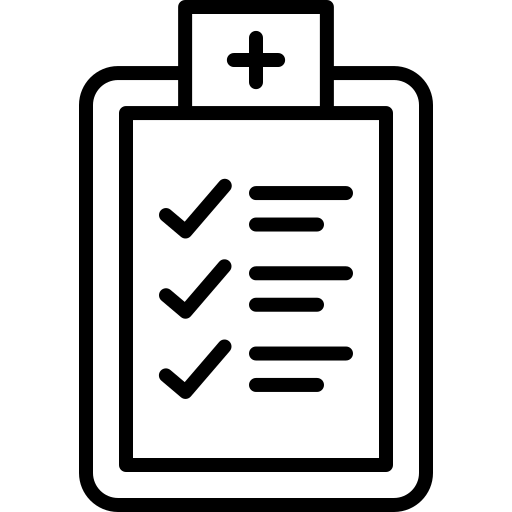 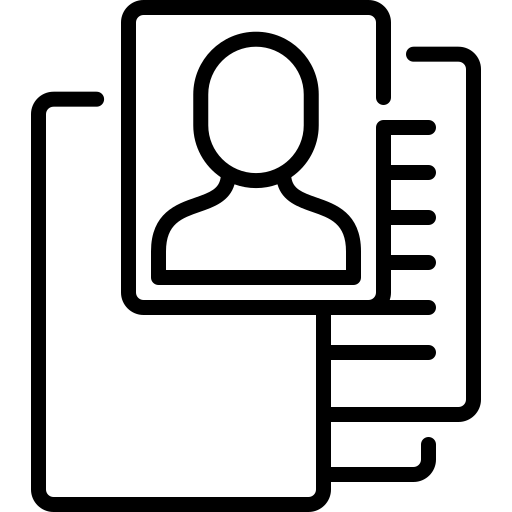 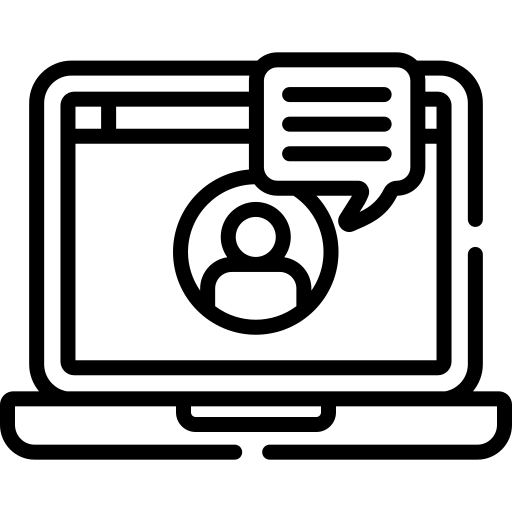 Documentation Do’s:
Document in a professional and clear manner
e.g.: “Patient met with this nurse to obtain vitals and take their medication. Patient was able to have vitals taken and was compliant with medications. ”
Document in a nonjudgmental and objective manner
e.g.: “Patient appeared engaged in meeting as evidenced by maintaining eye contact, and discussion of any current symptoms patient is experiencing.”
Proofread before signing!
Be mindful of, Your vs You’re and Their vs They’re 
Use complete sentences
Check spelling
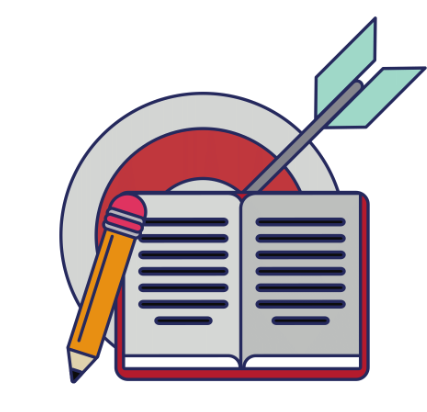 Documentation Do’s:
The use of abbreviations in clinical documentation must be consistent with Discovery Behavioral Health’s Abbreviation Use and Elimination Policy (IM-002).
e.g.: “This writer spoke to patient’s boyfriend (bf) on the phone regarding her recent verbal altercation with staff. Bf shared with writer an incident from weekend.”
Signatures:
Staff without a license or discipline must include a job title: 
(e.g., Sandy Stone, Behavioral Health Technician)
Staff must include a license or designation, when applicable: 
(e.g., Peter Roberts, LVN #12345 (CA), Nurse)
Annotation:
Use as an annotation to include an addendum when a form is closed (e.g., clarification, late entry, error). 
e.g.: Shift note was performed and completed at time dated above. Signature late due to Technician error.
e.g..: Late entry for service provided on x/x/xx due to crisis in milieu that required writer’s attention..
Use as evidence of additional reviewer (e.g., Physician indicating they reviewed patient’s lab  results. Physician can add annotation to document and/or upload facesheet stating, “Reviewed”.
Documentation Don’ts:
Don’t use judgmental or opinionated language 
e.g.: “It seems like she doesn’t know how to listen or follow program guidelines.”
Don’t use jargon/subjective language/opinions of patient
 e.g.: “Patient looked irritated, is OCD about her clothes and seems rude to everyone.”
Don’t diagnose patient unless it is in your scope to do so.
Avoid labeling the patient that may negatively impact them if  reviewing their chart.
e.g.: “Patient is a cutter and a purger.” (Alternative: “Patient reported purging and engaging in self-injurious behavior.”)
Documentation Don’ts:
Don’t copy and paste into patient’s record- Each note needs to be specific to the service provided
Payors have identified this as “cloning” and are prepared to reject claims with cloned documentation 
Don’t write another patient’s name in the chart
If another patient must be identified, use initials. Avoid names of family and friends, rather, refer to the relationship (e.g., mother, friend)
Don’t use Annotations for weekly follow up documentation
Don’t assume the medical record is complete if critical records are in a separate medical record (e.g., RTC vs IOP). Each medical record # is a separate episode of care and must include all relevant records
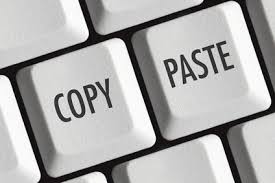 Nursing and Medical Documentation: (1 of 3)
SUD Face-to-Face Nursing Assessment - The Face-to-Face Assessment is considered a pre-admission document to determine level of care. This form must be signed by a Nurse prior to patient’s admission date and time

Pain Assessment - included in the Face-to-Face Assessment, please make sure there is appropriate follow through based on responses (e.g., pain reassessment in 72 hrs., referral to physician, and/or pain clinic, etc.)

Nursing progress notes:
Ensure start and stop times do not overlap with other services (e.g., Group sessions, clinical sessions)
Ensure appropriate follow through on patient reports (e.g., Pain, suicidality, chest pains, etc.) -  document the plan of action and/or referral provided.
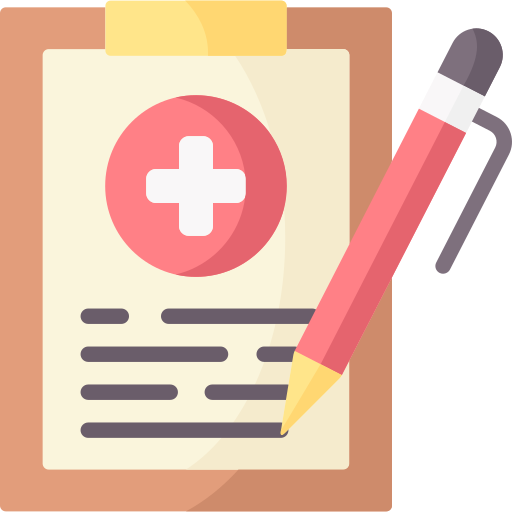 Nursing and Medical Documentation: (2 of 3)
COWS/CIWA - A score below 10 is considered stable on either scale. If a patient is stable CWS and/or CIWAS will be repeated every 4-6 hours (depending on program) for the duration of detoxification or per physician orders.
Medication Identification:
Individual medications brought into the facility will be identified and verified by a Nurse using the Epocrates pill identification service and documented in the patient's medical record.
Medication Destruction:
Medications > 14 days expired, discontinued, and/or unclaimed must be stored separately from active medications.
Follow all steps outlined in the Medication Destruction Policy (MS-003)
Ensure appropriate forms are completed and signatures (+ witness signatures) are captured  (e.g., Medication Destruction Form)
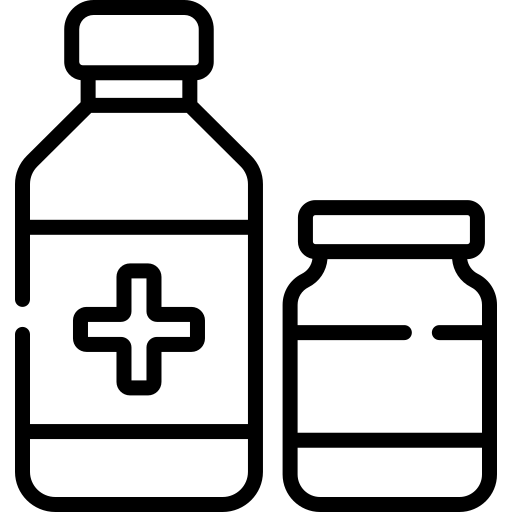 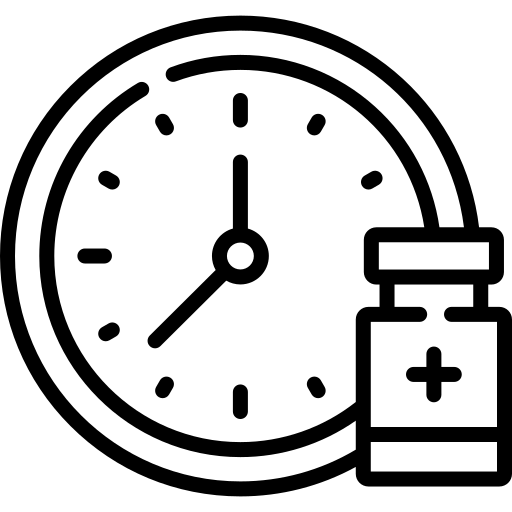 Nursing and Medical Documentation: (3 of 3)
Controlled Med Counts:
Must be counted at each shift, until destroyed
Must be accurate 
Must be double signed
Follow program policies to ensure compliance with state specific regulations

Physician’s orders:
Orders must have matching results (e.g., Labs, vitals, increased frequency of COWS/CIWAS, safety observations, etc.) If there is a physician’s order, please make sure there is documentation to back it up!
Verbal Orders
Must be documented in Physician’s Orders Tab by the staff recording the order
Must be read back for confirmation by the prescribing doctor 
Document Read Back and Verified by choosing from the  drop-down menu option in EMR
Physician orders must be signed by the prescribing doctor within 72 hours
Labs: Make sure labs/tests are appropriately uploaded into the patient record 
Including urinalysis samples, any Lab panel, related tests 
Vitals- Reach out to physician if vitals are out of range and document action steps
Suicide Prevention Protocols and Policy:
“Asking people about their thoughts and behaviors to assess their risk for suicide is the first, critical step in suicide prevention.” 
(The Columbia Lighthouse Project, 2020)
Suicide Screen, Suicide Assessment, Suicide Reassessment and Safety Plan:
Familiarize yourself with the Suicide Assessment Policy and flowchart
All staff are trained to perform the Suicide Screen, Assessment & Reassessment
When clinical staff is available, (e.g., onsite), defer to them. When clinical staff is unavailable, (e.g., offsite), seek direction and support from your supervisor and/or on-call clinician. 
Patients identified as moderate and high risk level will require increased observations, suicide reassessment and safety planning
For patients identified as high risk, you will communicate with the entire team by creating and documenting an Urgent Issue in the EMR.
According to the Columbia Lighthouse Project, “Anyone, anywhere, can do that with the questions provided in the Columbia Protocol, also known as the Columbia-Suicide Severity Rating Scale (C-SSRS).”
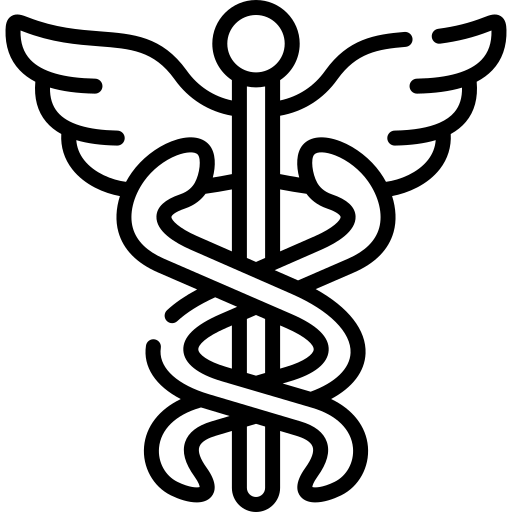 Suicide Prevention Protocols and Policy:
Responding to Suicidal Behavior: If a patient reports suicidal thinking or behavior or information is obtained through collateral sources (e.g., a family member), and clinical staff is not available, you will want to:

Complete a Suicide Reassessment (e.g., Frequent Screener) with the patient and determine risk level based on patient’s answers and key provided in the Suicide Reassessment.
Complete the Safety Plan included in the Suicide Reassessment

 ⋆ If the Suicide Assessment or Reassessment determines patient is a high risk level, and/or you have  concerns about the patient's safety, and patient refuses to formulate a safety plan, ensure patient is placed on one-to-one staff observation and contact your supervisor for further direction.



Document, document, document!
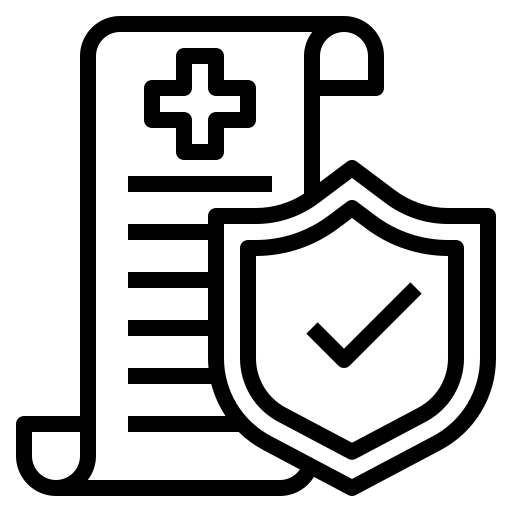 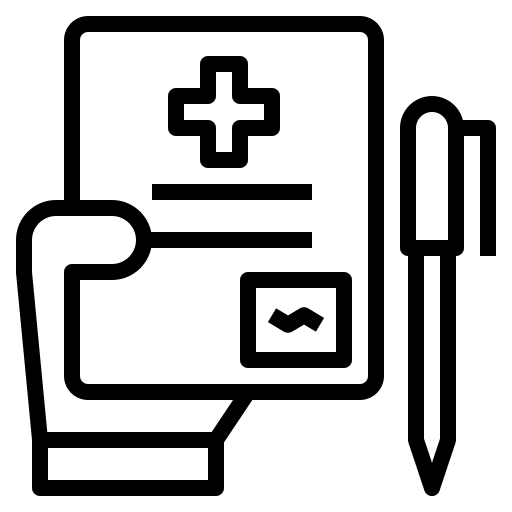 Joint Commission's Response to “Poor” Practices in SUD Treatment
“Did You Know?” 
There has been enhanced Joint Commission SUD Standards effective July 2020. Here are some of the highlights!
In an effort to reduce the stigma surrounding substance use disorder treatment, The Joint Commission published enhanced Substance Use standards effective July 1, 2020. 
Highlights: 
Specimens (e.g., urinalysis) must be collected in a manner that demonstrates trust and respect, while taking reasonable steps to prevent falsification of samples (Joint Commission R3, 25, 2 2019)
Drug testing and its accompanying results are used to inform clinical decisions and used therapeutically to discuss an individuals’ use, not to reward or punish individuals.
The organization provides information on how to obtain life-saving medication (e.g. Naloxone), in the case of an opioid overdose.
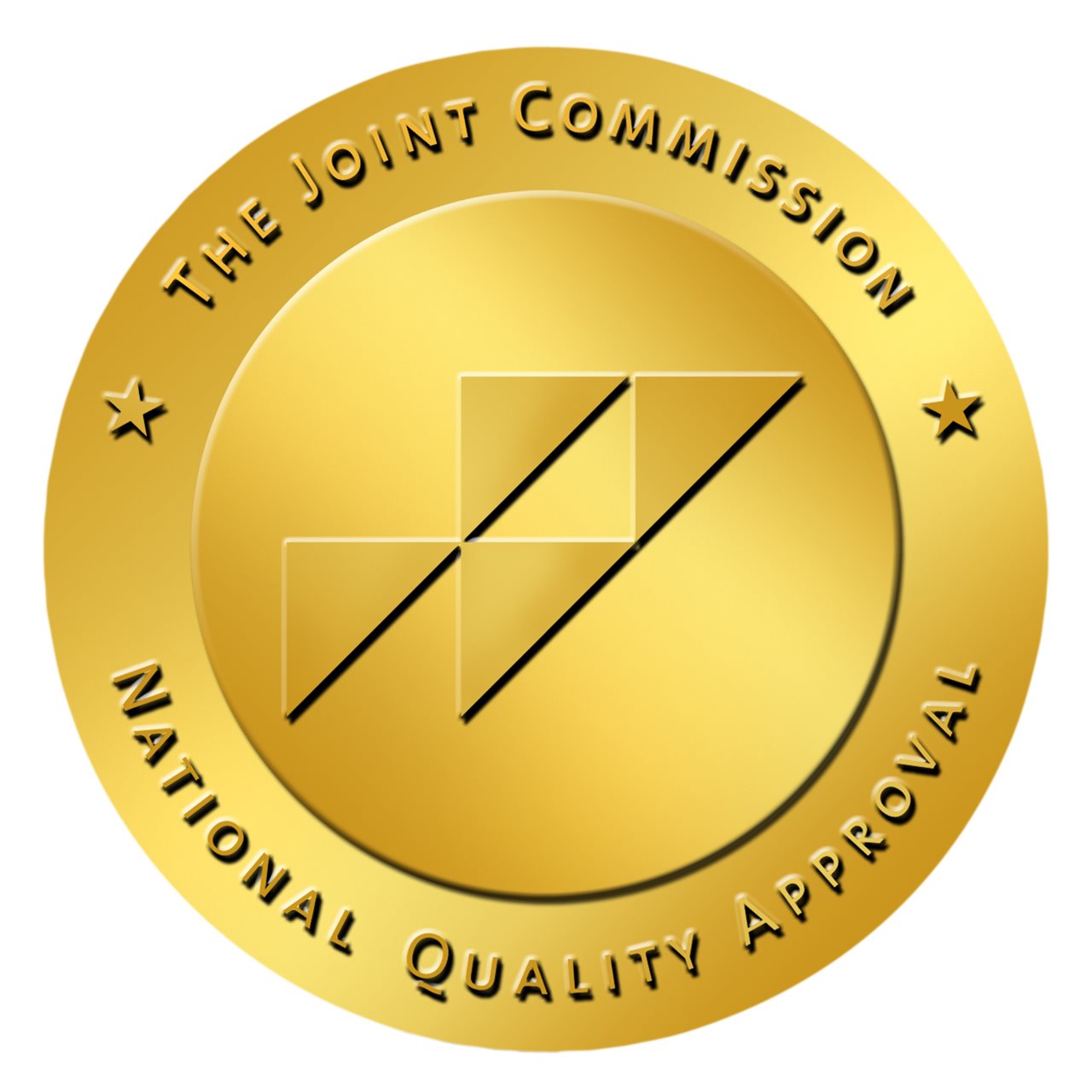